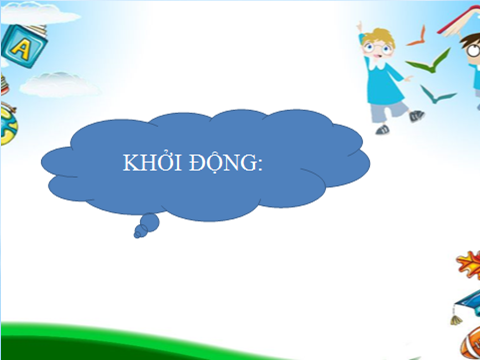 Tự nhiên xã hội
Gợi ý :
Vỏ mít xù xì hay nhẵn mịn ?
 Mít có mùi gì ?
 Múi mít có vị như thế nào ?
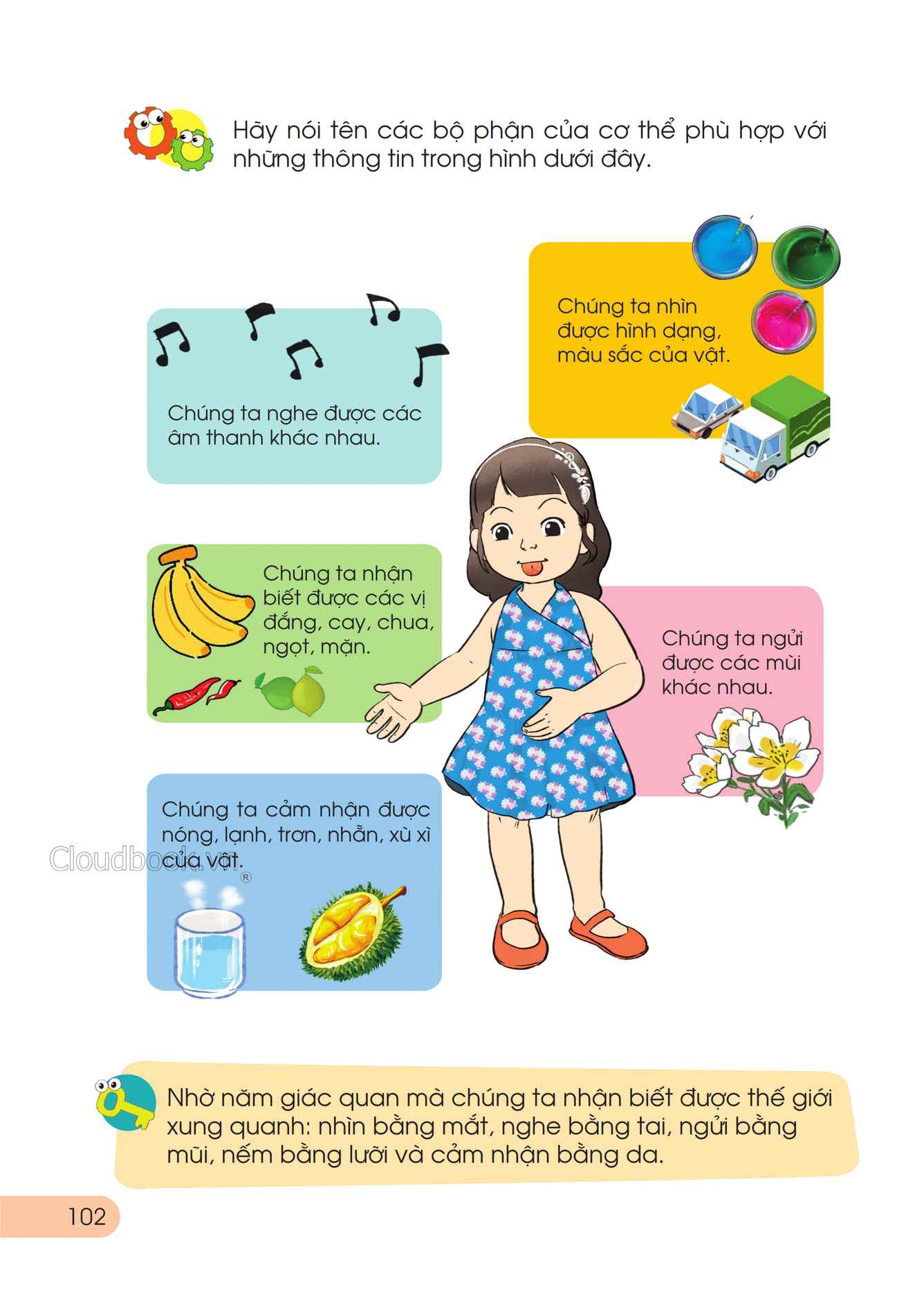 TRÒ CHƠI: 
       AI NHANH - AI ĐÚNG
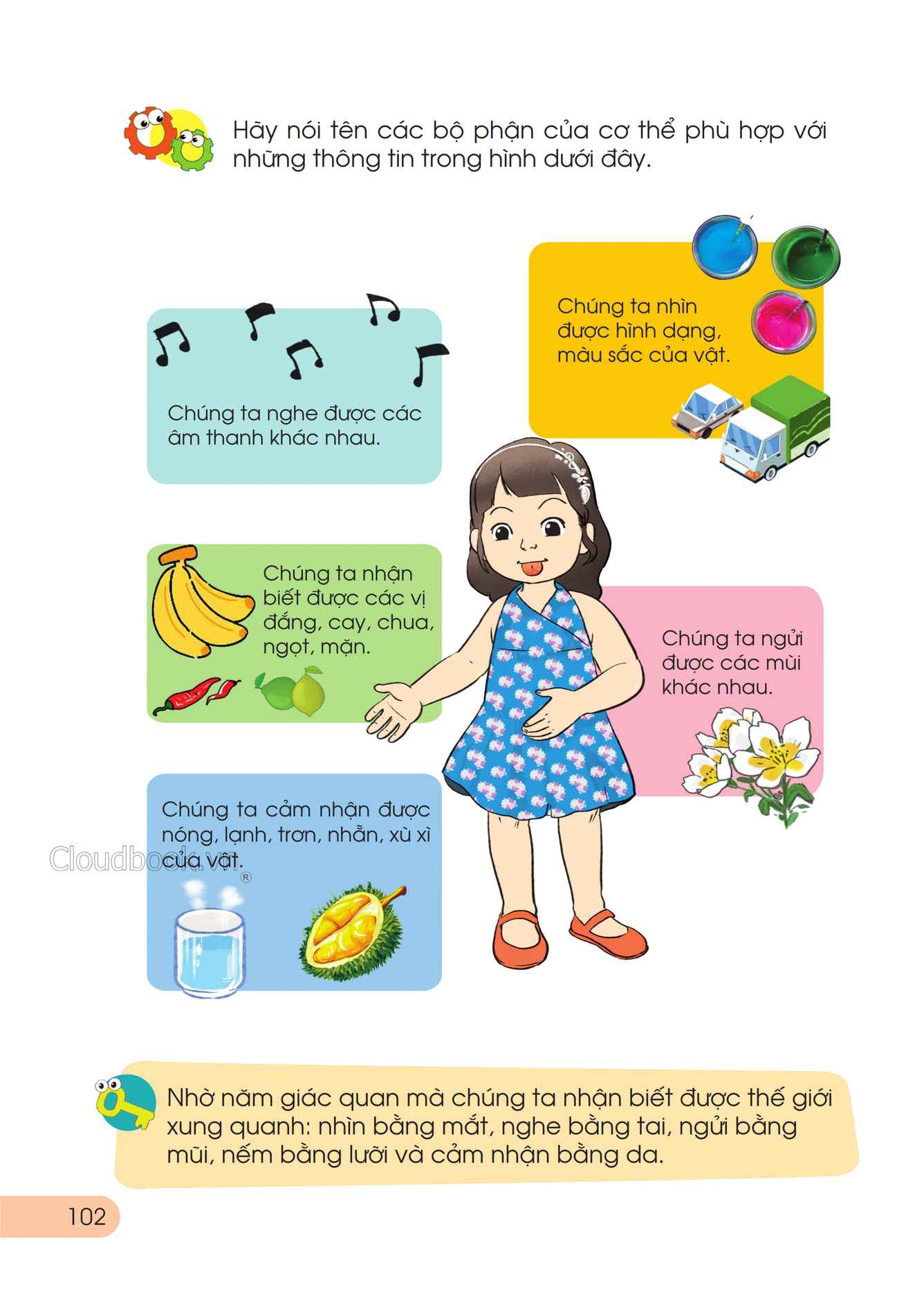